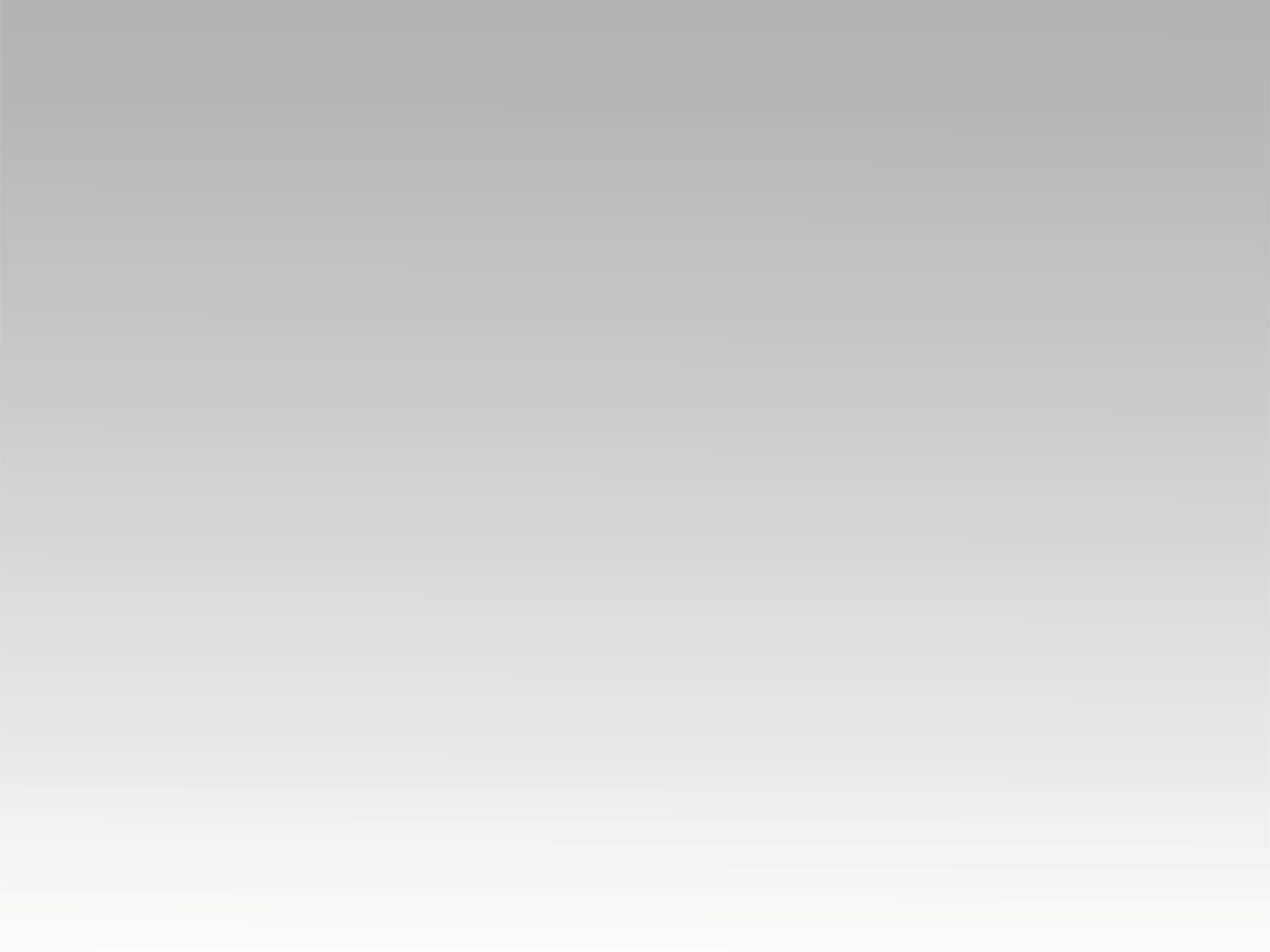 ترنيمة 
 إن أُنسى من أمي الحنون
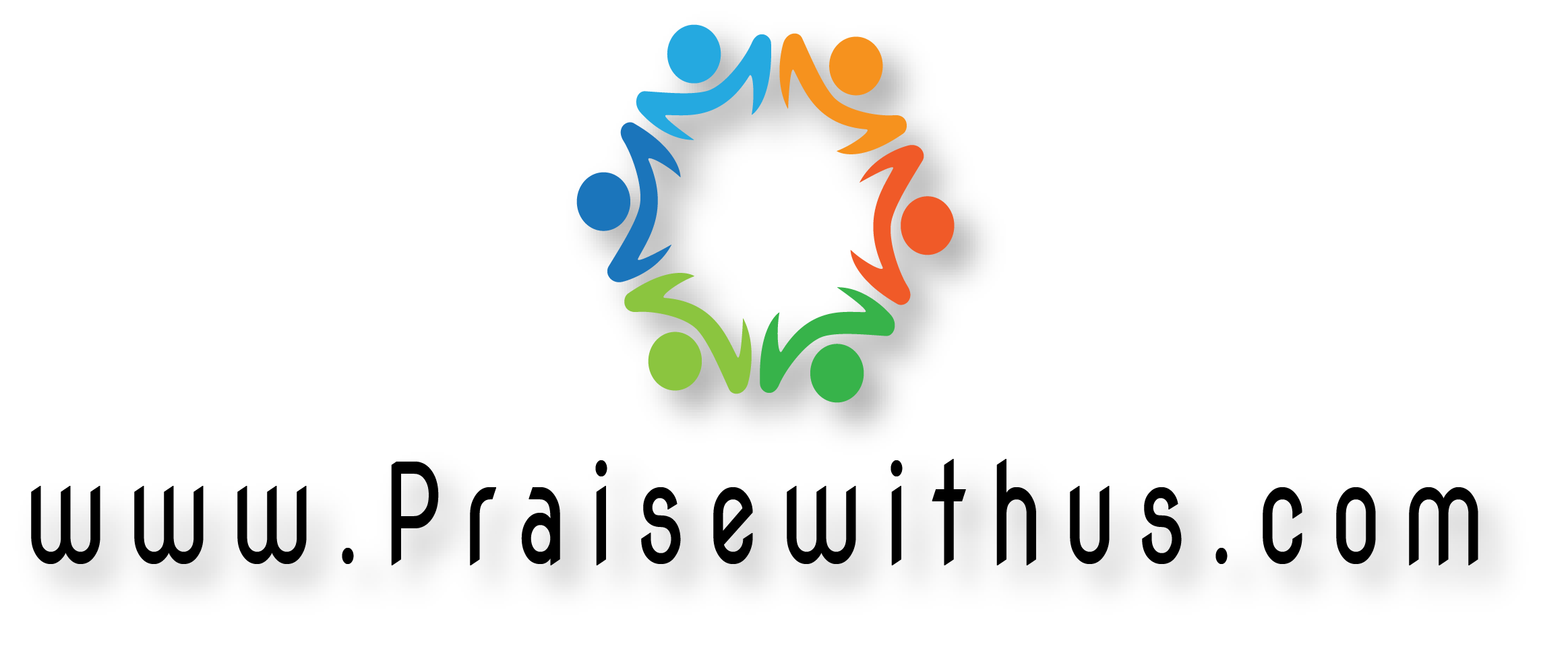 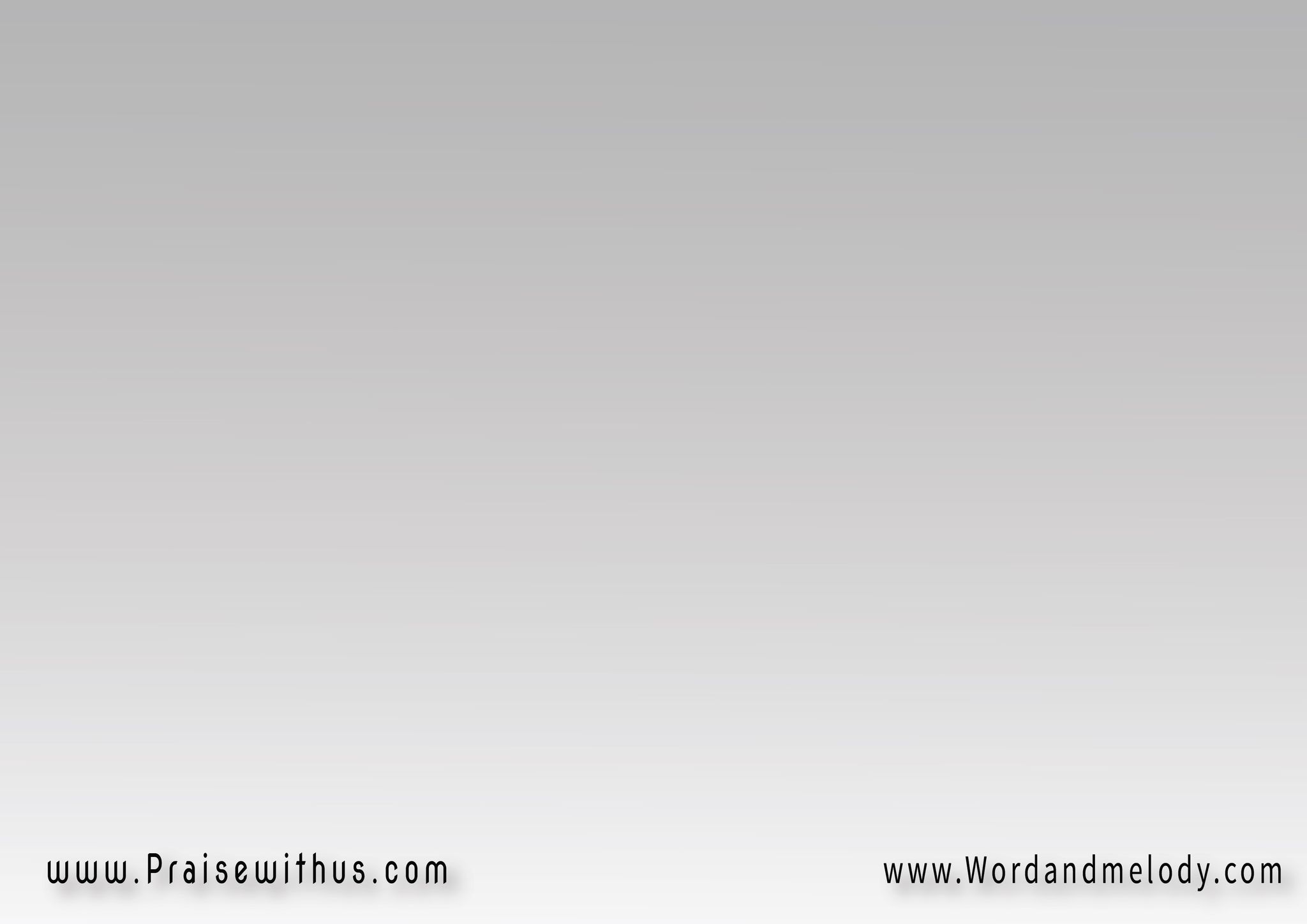 1- 
إن أنسى من أمي الحنونأحضان ربي لي تصون 
أعز عنده البنون
فكيف ينساني
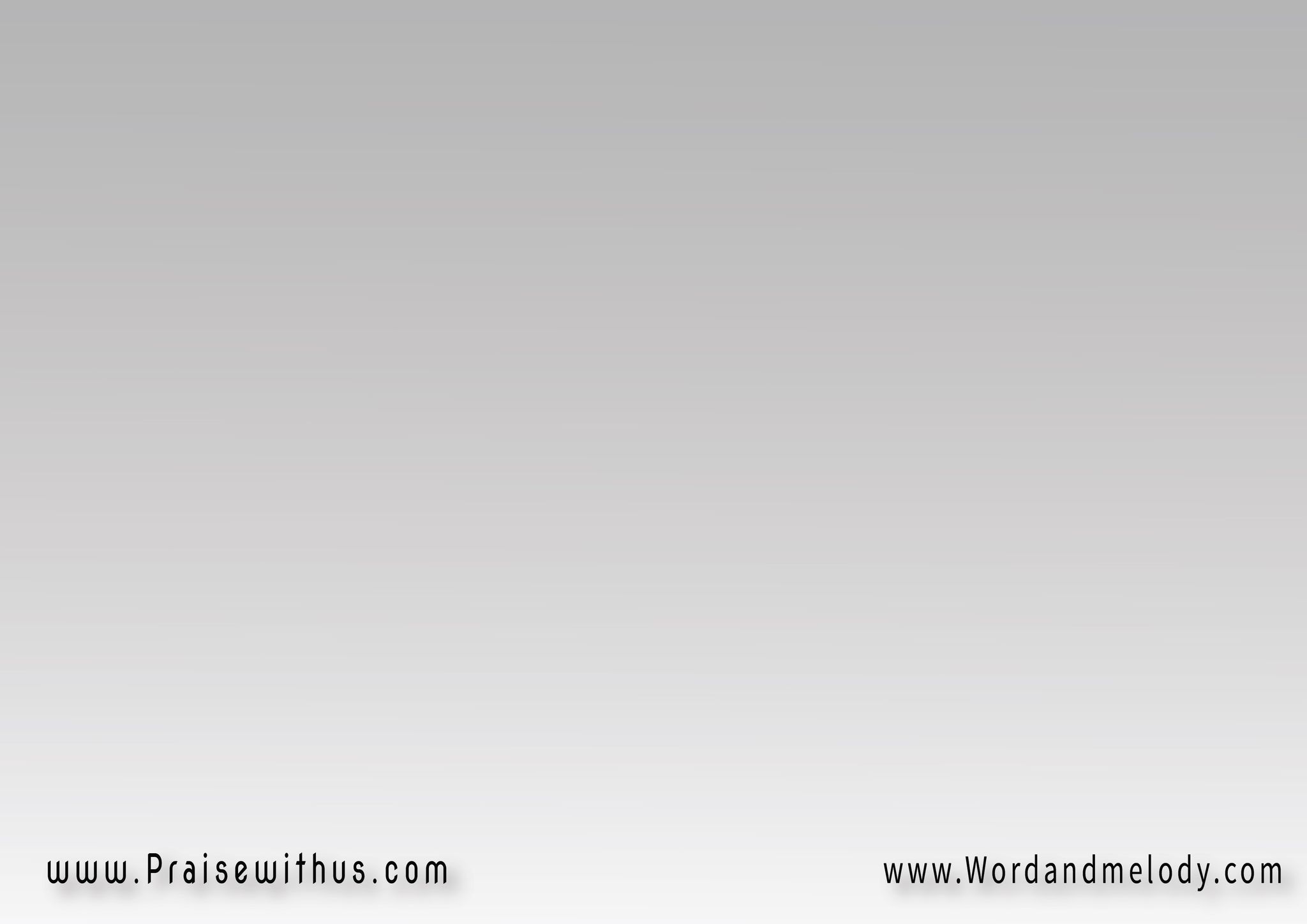 قرار:(فكيف ينساني)2إن نسيت الأم الرضيع 
ربي لا ينساني
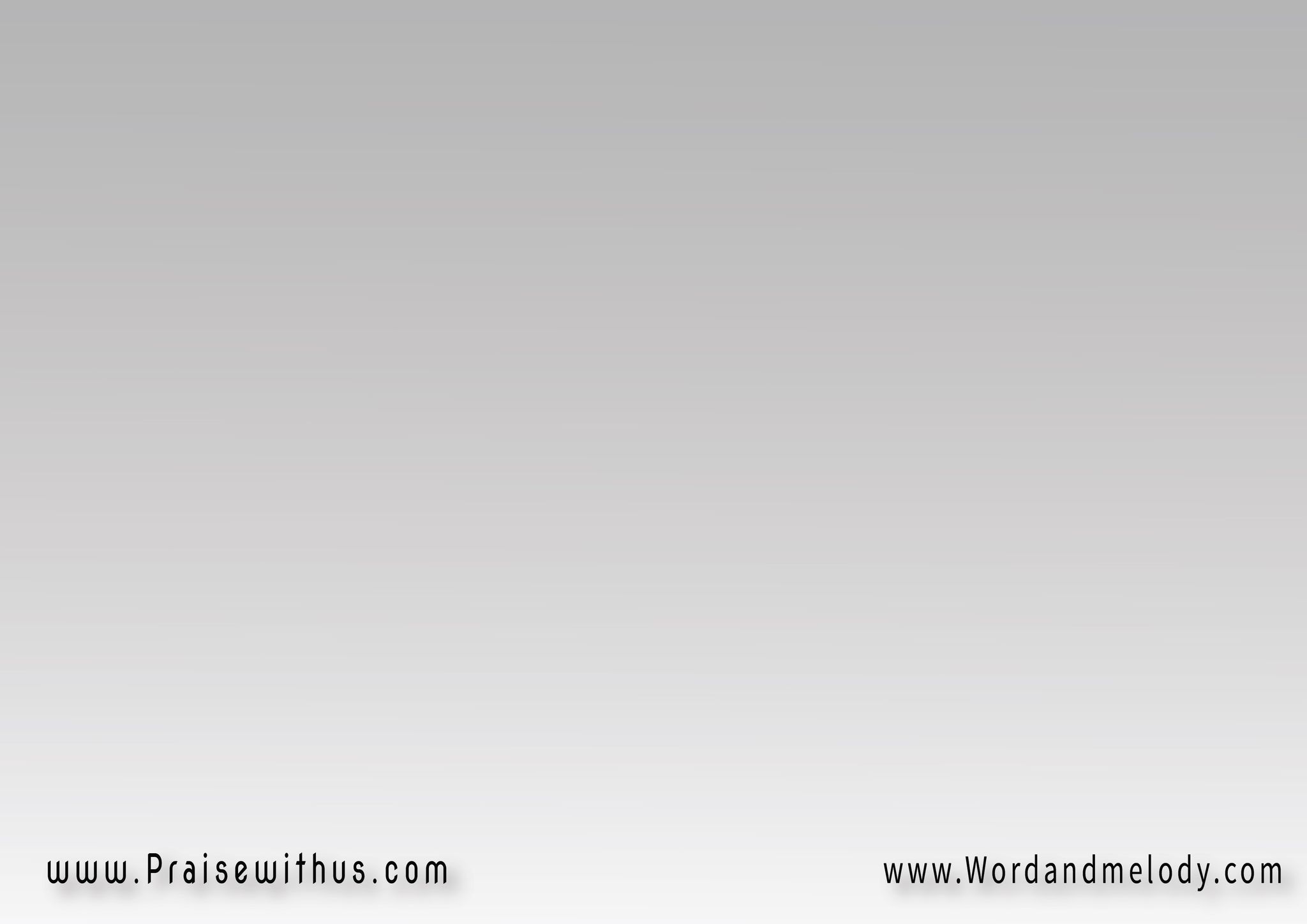 2- 
إن ينسى من أم ولد
يبقى له الرب سند
محصى لي شعري بالعدد
فكيف ينساني
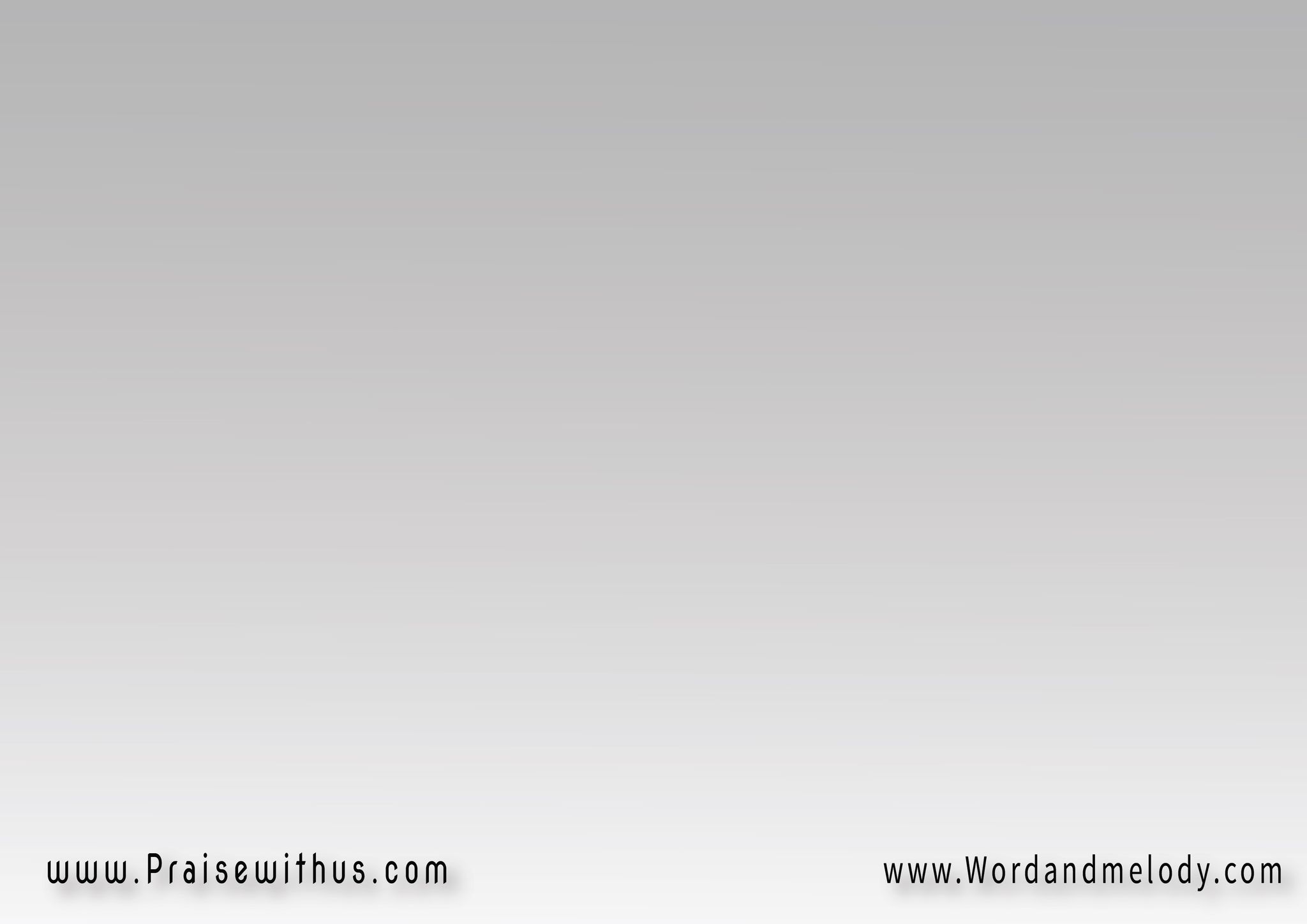 قرار:(فكيف ينساني)2إن نسيت الأم الرضيع 
ربي لا ينساني
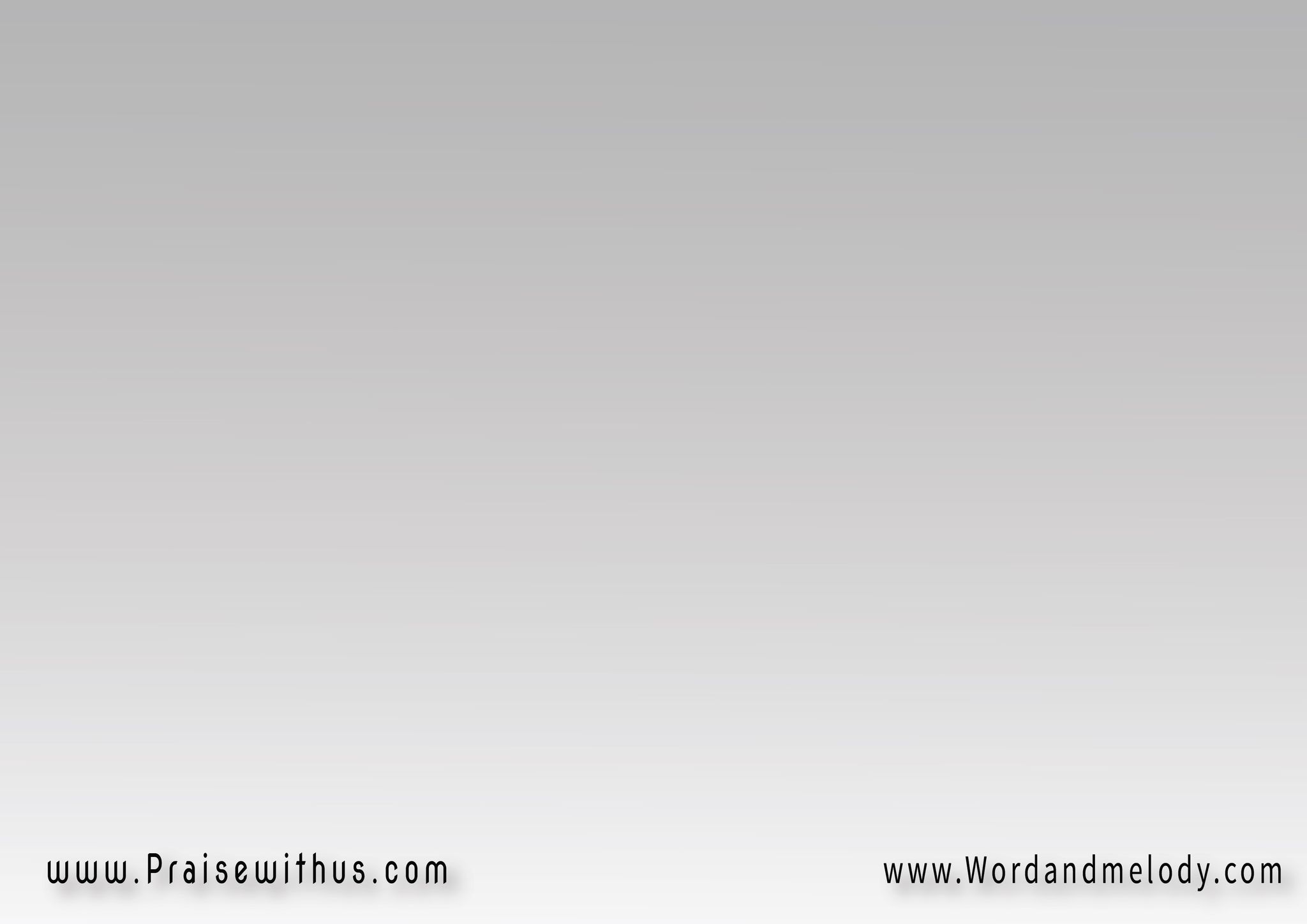 3- 
عصفور دور إن سقط
ينسى من الناس فقط
يسوع لا ينساه قط
فكيف ينساني
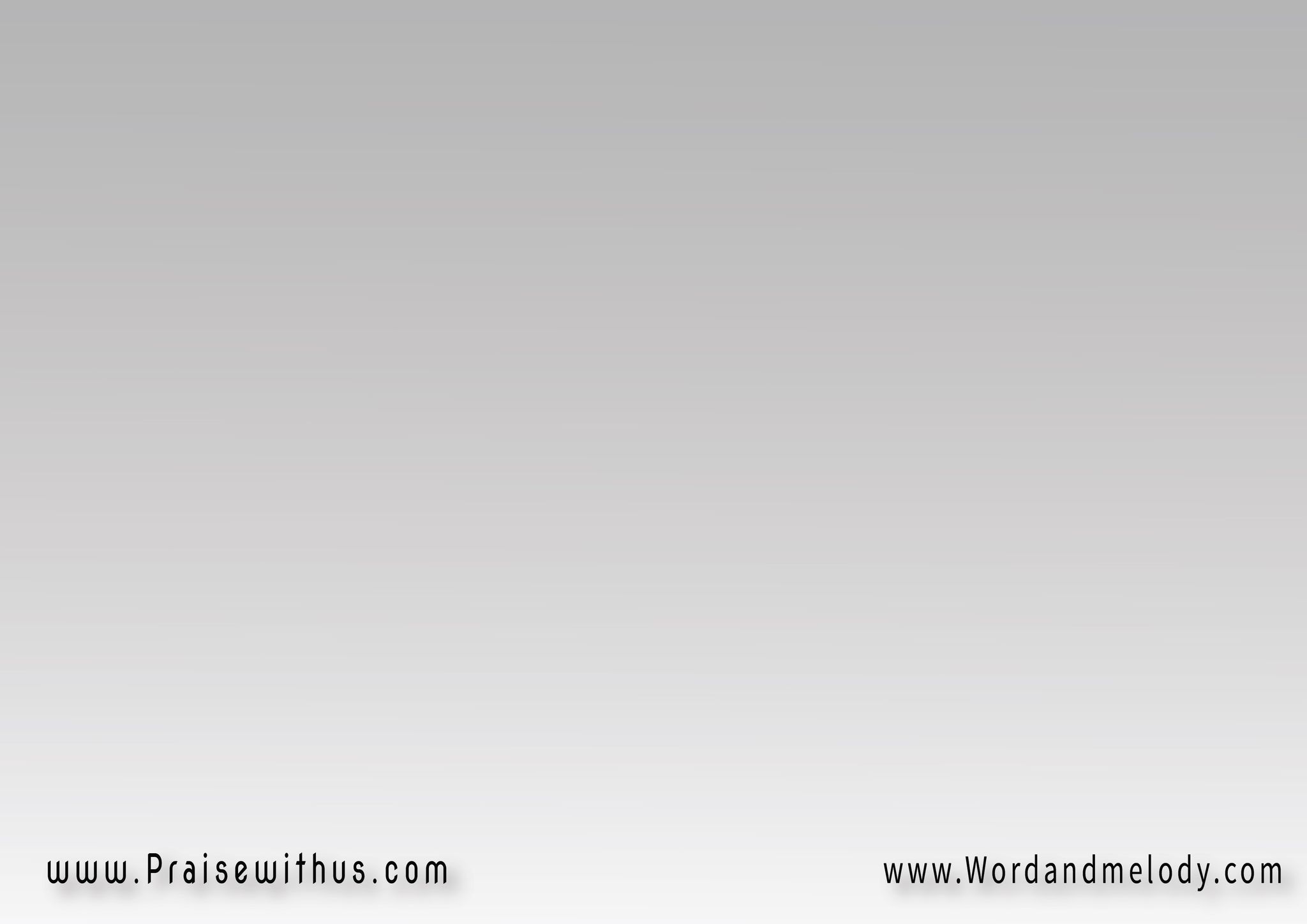 قرار:(فكيف ينساني)2إن نسيت الأم الرضيع 
ربي لا ينساني
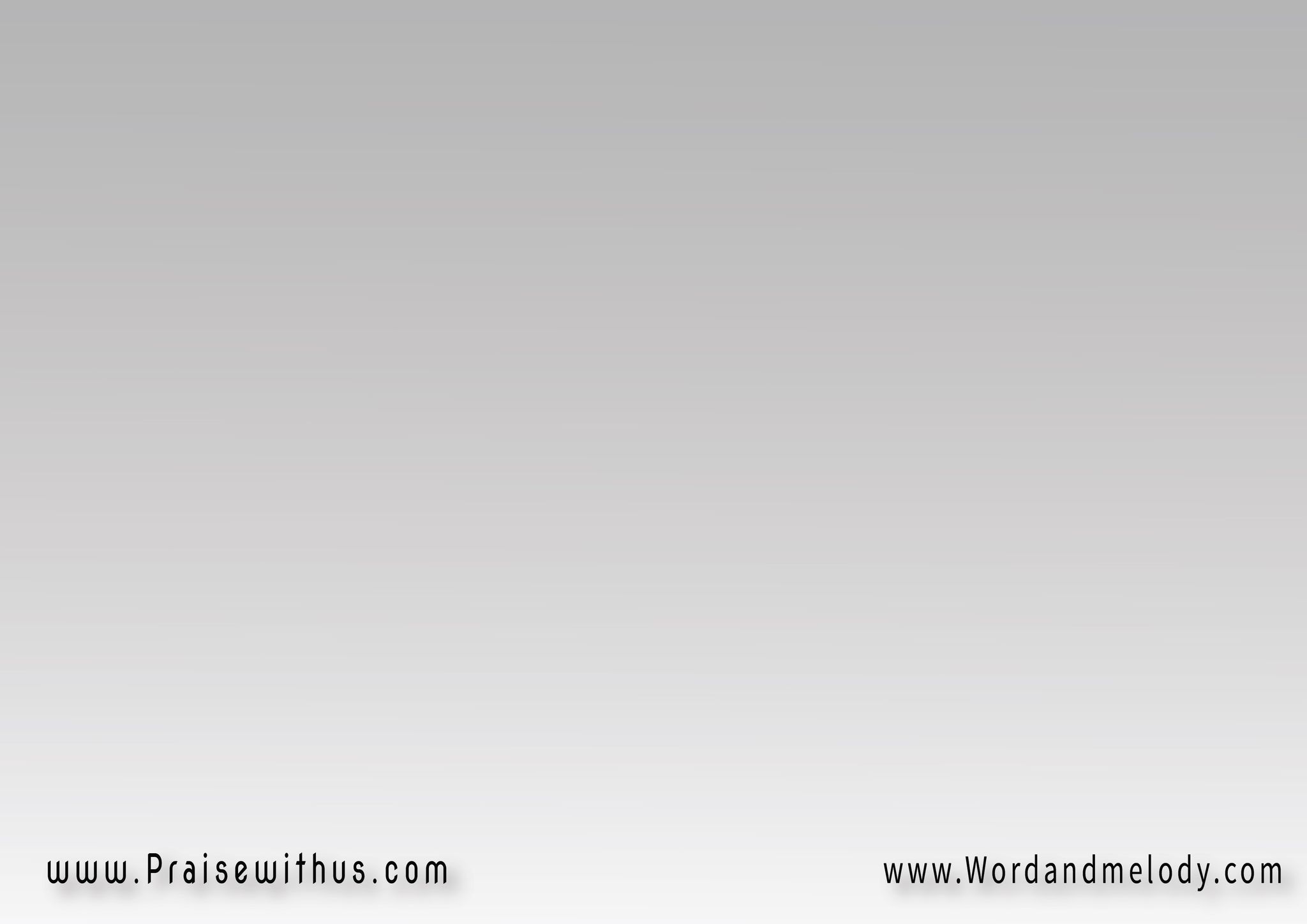 4- 
من أجلي الشوك إقتني
كذلك بالطير إعتنى
أفضل منهما أنا 
فكيف ينساني
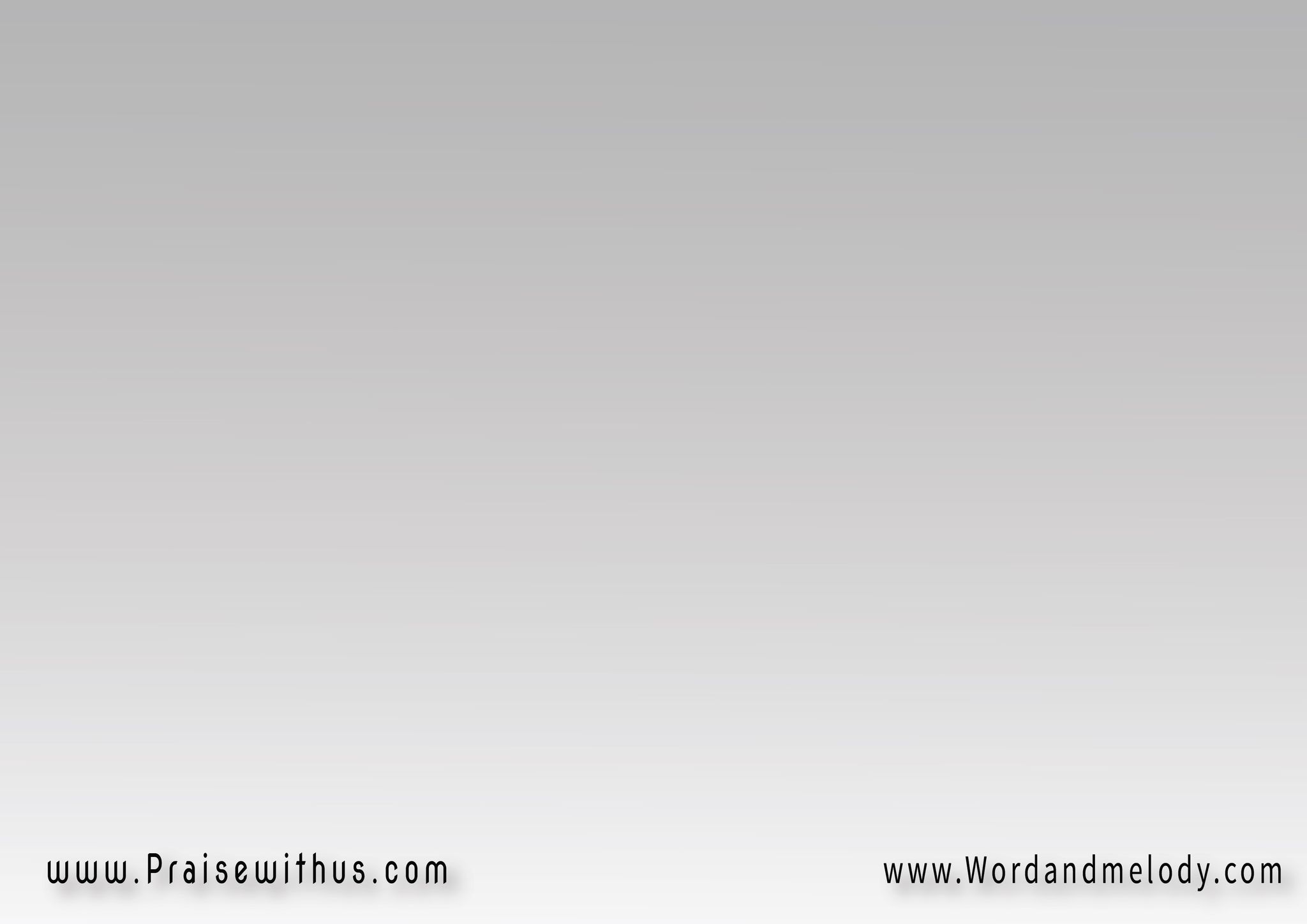 قرار:(فكيف ينساني)2إن نسيت الأم الرضيع 
ربي لا ينساني
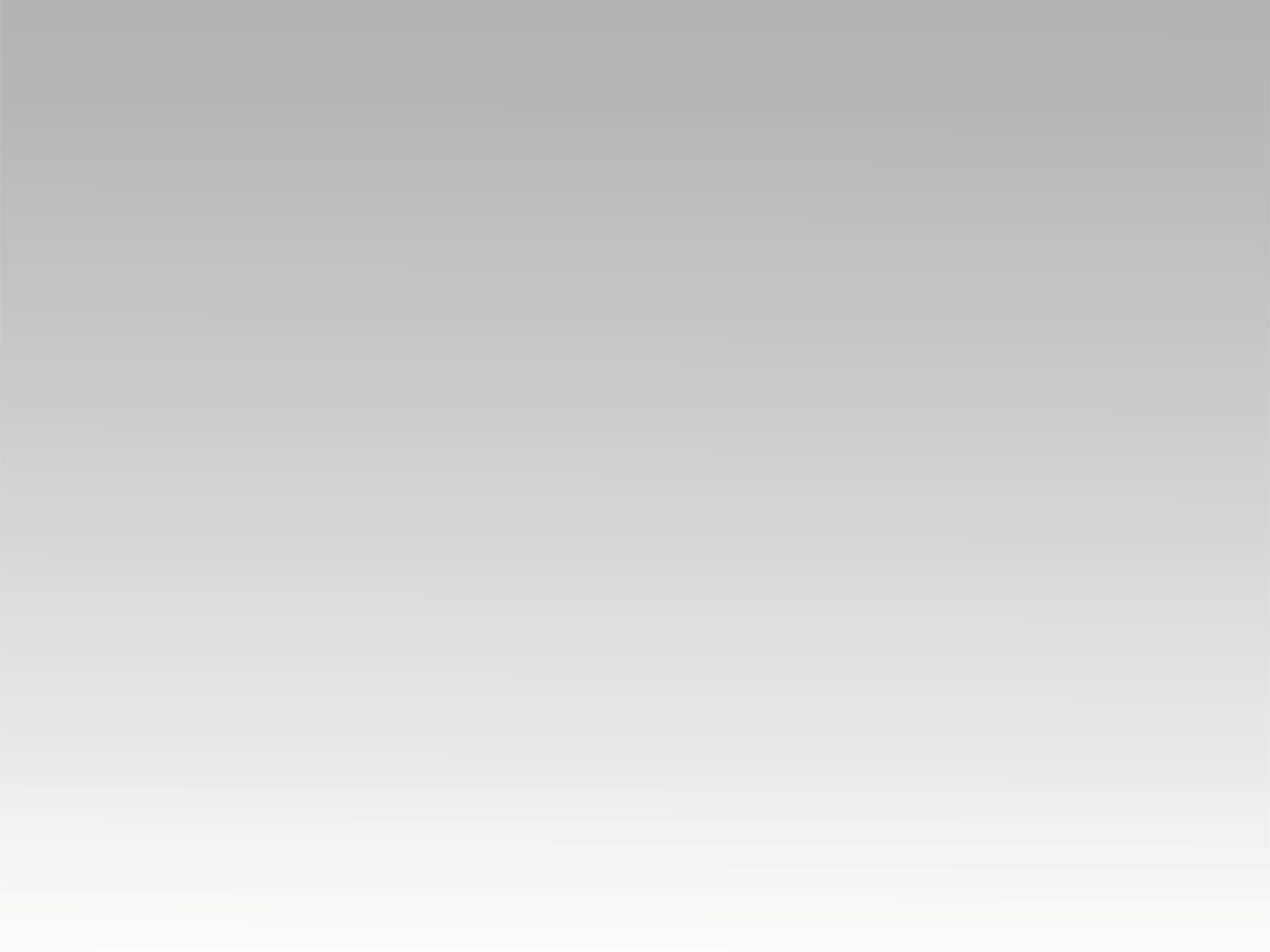 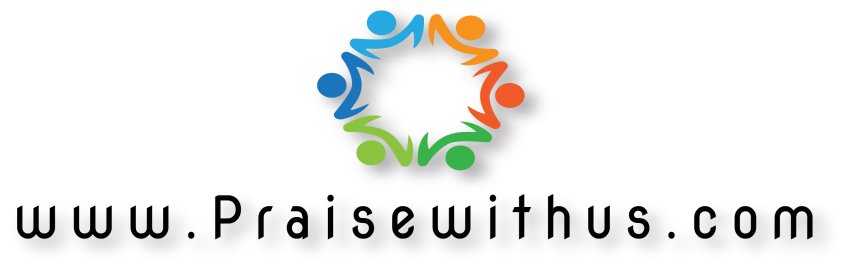